High-speed railway development in the Visegrad countries
Mgr. Ing. Radek Čech, Ph.D.
Director of International Affairs Department
Brussels, 28th March 2022
European Railway and Visegrad Group
Highspeed railway development in the Visegrad countries
2
HSR line in operation (200+ km/h)
HSR line upgrade
HSR line planned/under construction
Connecting Europe
Highspeed railway development in the Visegrad countries
3
Planned network of Rapid Connections in Czechia
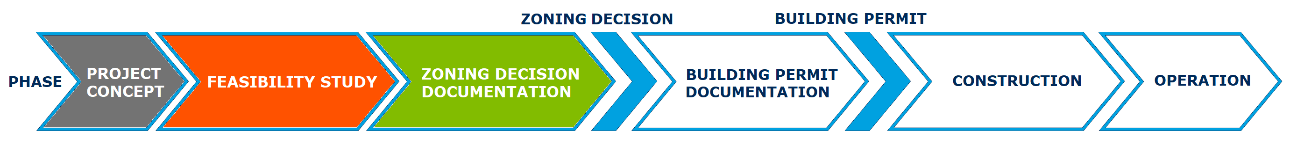 Budapest
Highspeed railway development in the Visegrad countries
4
Inclusion of HSR into the TEN-T Comprehensive Network system
Joint planning of the cross-border section Dresden – Praha by Správa železnic and DB NETZ AG
Memorandum of understanding between Shif2Rail JU and the Ministry of Transport of the Czech Republic
Close cooperation between Správa železnic and SNCF
Government resolution – Rapid Connections development program
Pilot sections project preparation
Initiation of inclusion of the HSR backbone into the TEN-T Core Network system
Gradual launch of constructions
Path to HSR implementation in Czechia
2013
2017
2018
since 2019
since 2019
since 2020
since 2020
from 2025
Highspeed railway development in the Visegrad countries
5
How can small country benefit from HSR?
SOCIAL
ASPECTS
Job opportunities in regions
Reduction of structural differences
Improvement of life quality
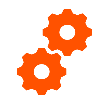 ECONOMIC
ASPECTS

Infrastructure development
Time savings
Cost savings
Employment increase
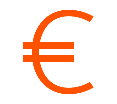 HSR
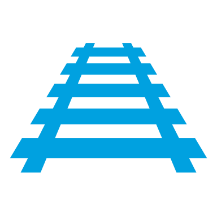 TRANSPORT
ASPECTS

Increasing speed of transport
Introduction of new rapid services
Increasing security
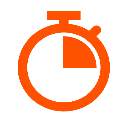 DEMOGRAPHIC
ASPECTS

Development of regional hubs
Preventing depopulation of regions
Increasing mobility
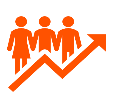 Highspeed railway development in the Visegrad countries
6
HSR as Crossroad of the Central Europe
Highspeed railway development in the Visegrad countries
7
Improved connections in the west-east and north-south axis
Balancing regional disparities
Significant increase in freight capacity on the existing infrastructure
Crossroad of Europe
The Czech HSR will connect axis Via Vindobona and the Rail Baltica project with southern and southeastern Europe
Connectivity of regional cities from Praha usually up to 1 hour
What will the Czech HSR bring to Central Europe?
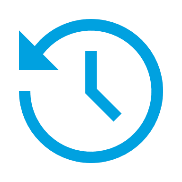 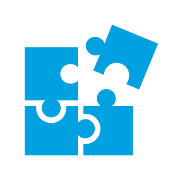 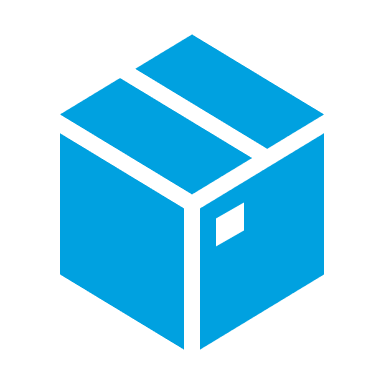 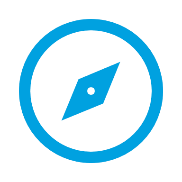 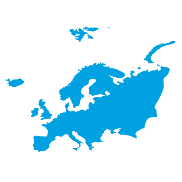 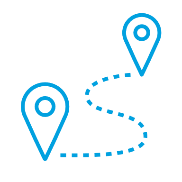 Highspeed railway development in the Visegrad countries
8
Faster travel in Europe
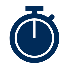 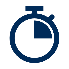 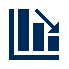 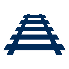 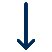 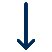 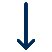 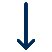 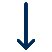 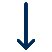 Highspeed railway development in the Visegrad countries
9
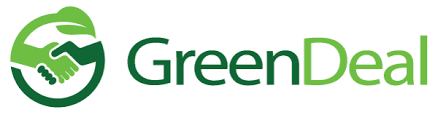 Green Deal
CO2 emissions produced by transport in EU
30 %
EU commitment to reduce CO2 transport emissions by 2050 (baseline 1990)
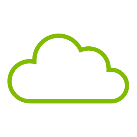 Carbon & climate neutrality
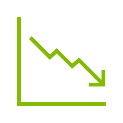 European Sustainable and Smart Mobility Strategy
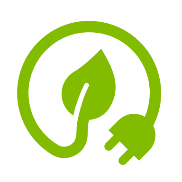 90 %
2050
Highspeed railway development in the Visegrad countries
10
HSR will be part of the zero-emissions solutions and will be built according to the top standards (Správa železnic cooperates with SNCF Réseau)
HSR will free up capacity on the conventional lines, hence:
The new HSR are the best opportunity for implementing the smart digital solutions and intelligent transport systems (ERTMS & Digitalization)
Reducing energy intensity and dependence on raw energy materials from Russia
modal-shift of freight and passengers from road to rail will be possible
CO2 emissions will be reduces significantly as a result
HSR – the Key Component of the Sustainable and Smart Mobility Strategy
Highspeed railway development in the Visegrad countries
11
Space for innovation and research
Regional industry development
Reducing dependence on oil
Employment increase
Opportunity for a single technology market
HSR as a business opportunity
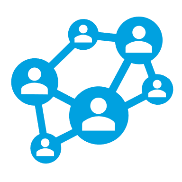 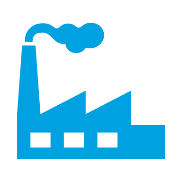 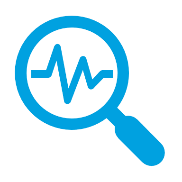 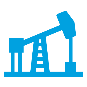 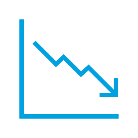 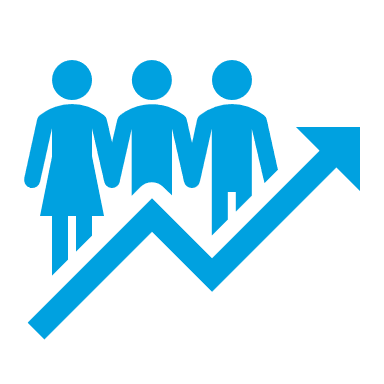 Highspeed railway development in the Visegrad countries
12
Thank you for your attention
High-speed railway development in the Visegrad countries 

Mgr. Ing. Radek Čech, Ph.D.
Director of International Affairs Department

Cech@spravazeleznic.cz
© Správa železnic, státní organizace 
Dlážděná 1003/7, 110 00 Praha 1
spravazeleznic.cz